সবাইকে  শুভেচ্ছা
শিক্ষক পরিচিতিঃ
মোঃ বেলাল হোসেন 
সহকারি শিক্ষক
চিওড়া সরকারি প্রাথমিক বিদ্যালয়
নাংগলকোট , কুমিল্লা।
বিষয়ঃপ্রাথমিক গণিত
শ্রেণিঃচতুর্থ 
অধ্যায়ঃ৮ম
সময়ঃ৩৫মিনিট
ভগ্নাংশ
পৃষ্ঠাঃ৬০-৬১
অনূর্ধ দুই অংকের হর বিশিষ্ট প্রকৃত ভগ্নাংশ ছবি রেখে চিনতে ও বলতে পারবে।
শিখনফল
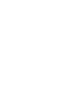 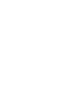 ১
১
২
২
সবুজ রঙের অংশ সম্পূর্ণ বাশঁটির ৫ ভাগের ১ ভাগ
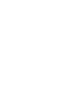 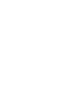 বাঁশটির ৫ভাগের ১ভাগ রংকরা হল
1
5
বাঁশটি সমান ৫ ভাগে ভাগ করা হল
c
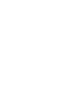 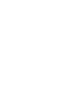 ৩
৬
৪
৭
আমি লব
আমি সব সময় 
উপরে থাকি
আমি হর
আমি সব সময়
নিচে থাকি
১
২
মূল্যায়ন
১)ভগ্নাংশ কি?
২)হর বলতে কি বুঝ?
৩)লব বলতে কি বুঝ
ধন্যবাদ